平成25年度予算
○○百万円
補助
省CO₂型リサイクル等高度化設備導入促進事業
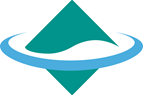 平成30年度予算案15億円(平成29年度予算額15億円)
実施期間：平成30年度～平成32年度
担当課：環境再生・資源循環局リサイクル推進室（03-5501-3153）
施策番号：65
背景・目的
再生可能エネルギー設備等の地球温暖化対策に資する低炭素製品については、急速に導入が進んでおり、リユース・リサイクル段階での省CO2化を早期に推進する必要が生じている。
また、平成29年12月末から中国が行うプラスチックの輸入規制により、早急に国内での資源循環体制を確保する必要があり、高効率で温暖化対策にも資する設備の導入を推進する必要がある。
低炭素製品等に係るリユース、リサイクルについての「省CO₂型リサイクル等設備技術実証事業」等により実証された技術・システムやプラスチックの高度なリサイクルが可能なものを中心に、エネルギー消費の少ない省CO₂型の設備導入を進めることにより、低炭素化と資源循環の統合的実現を目指す。　
　（低炭素製品の例：太陽光パネル、炭素繊維強化プラスチック、次世代自動車、リチウムイオン電池等の各種電池、省エネ家電等用磁石、　
　　LED等）



低炭素製品等に係るリユース・リサイクルのための省CO₂型の設備導入費用及び省CO2型のリサイクル高度化設備の導入費用について、１／２を上限に補助。
　（例：太陽光パネルリサイクル設備、太陽光パネルリユース診断設備、炭素繊維強化プラスチックリサイクル設備、樹脂の高度なリサイク
　　ルに資する異物除去、洗浄および原料化設備等
（補助率）定額
（補助率）
1/2
国
非営利法人
民間団体等
補助金
補助金
実施期間：3年間　（平成30年度～平成32年度）
平成30年度予算（案）
1,500百万円（ 1,500百万円）
事業概要
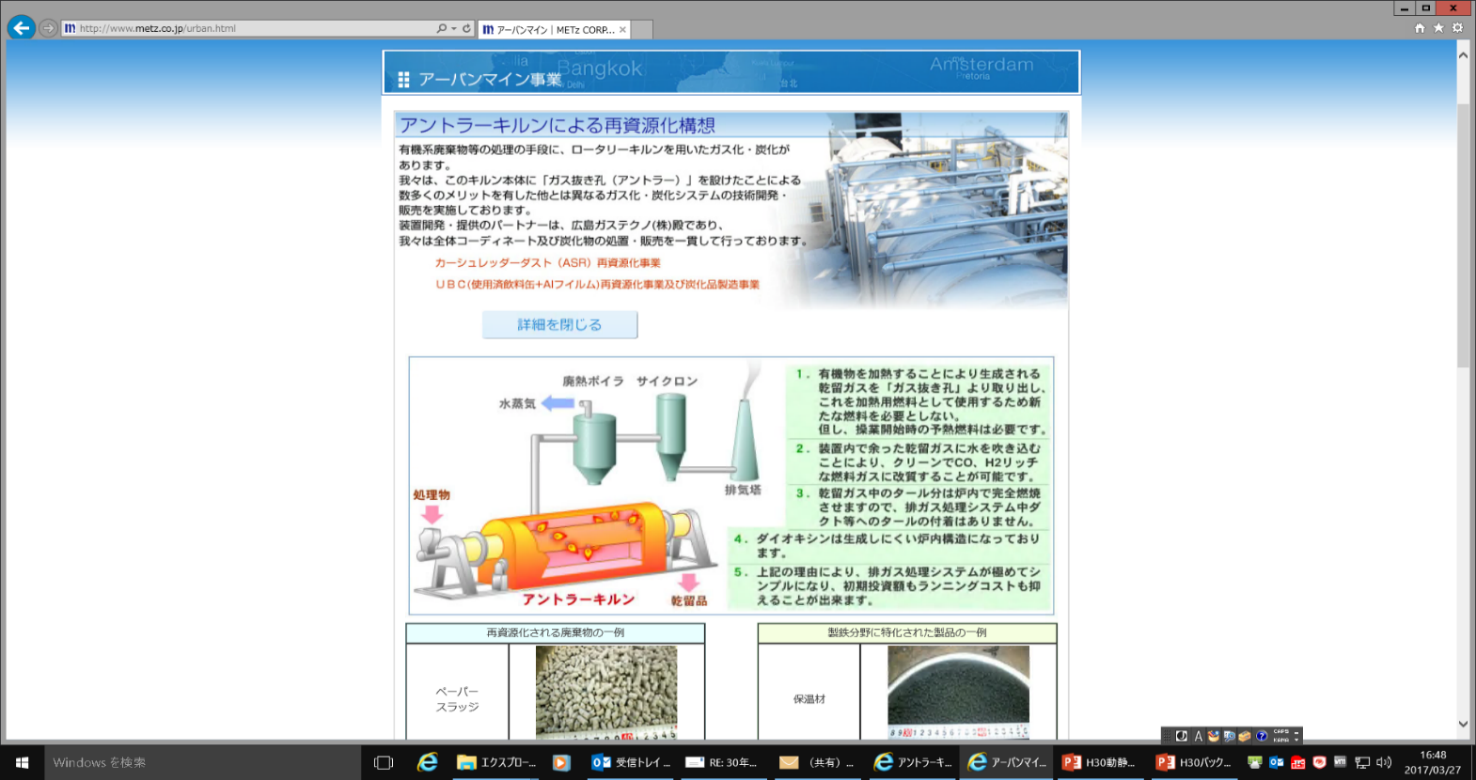 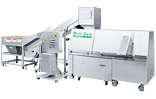 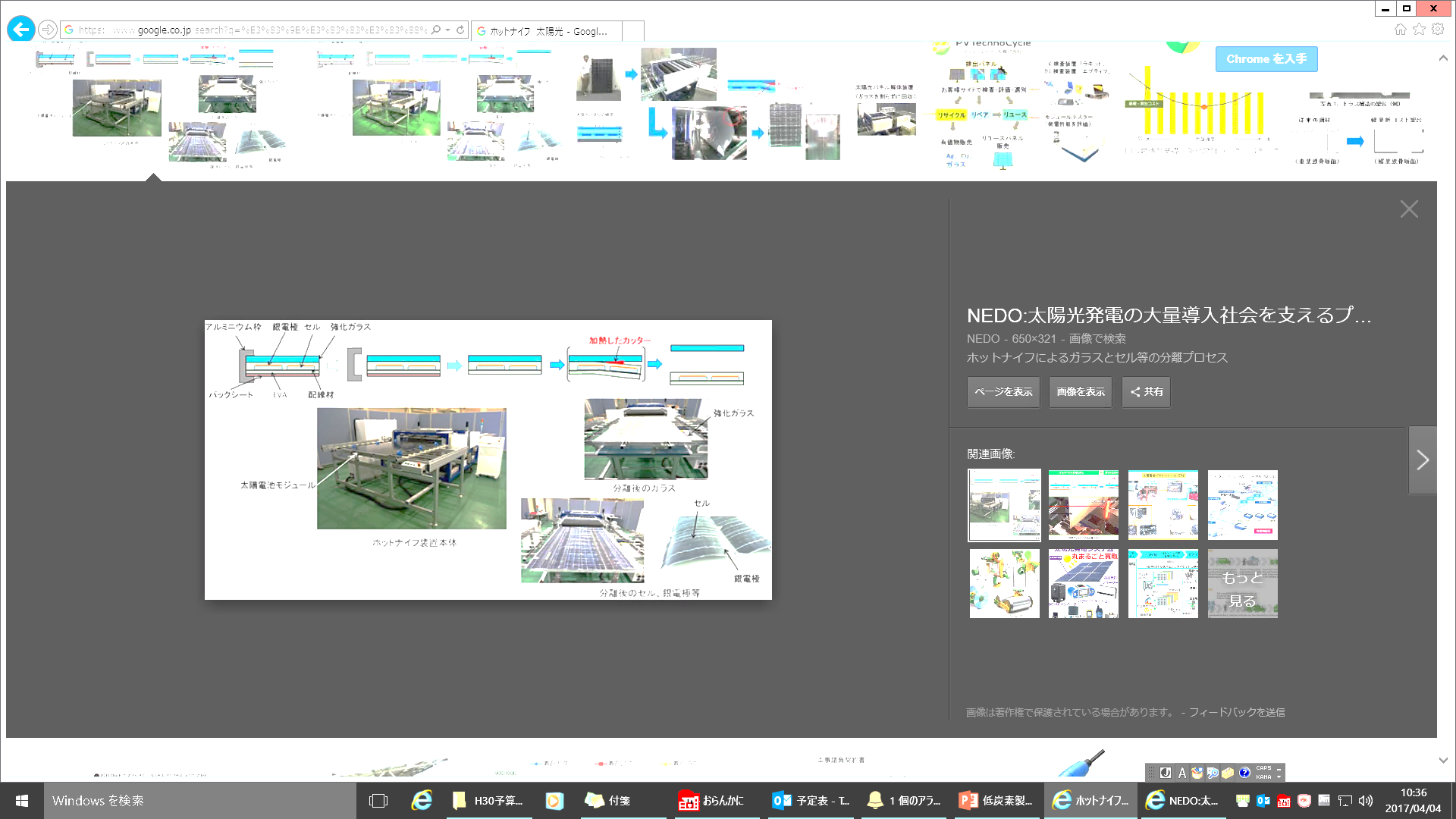 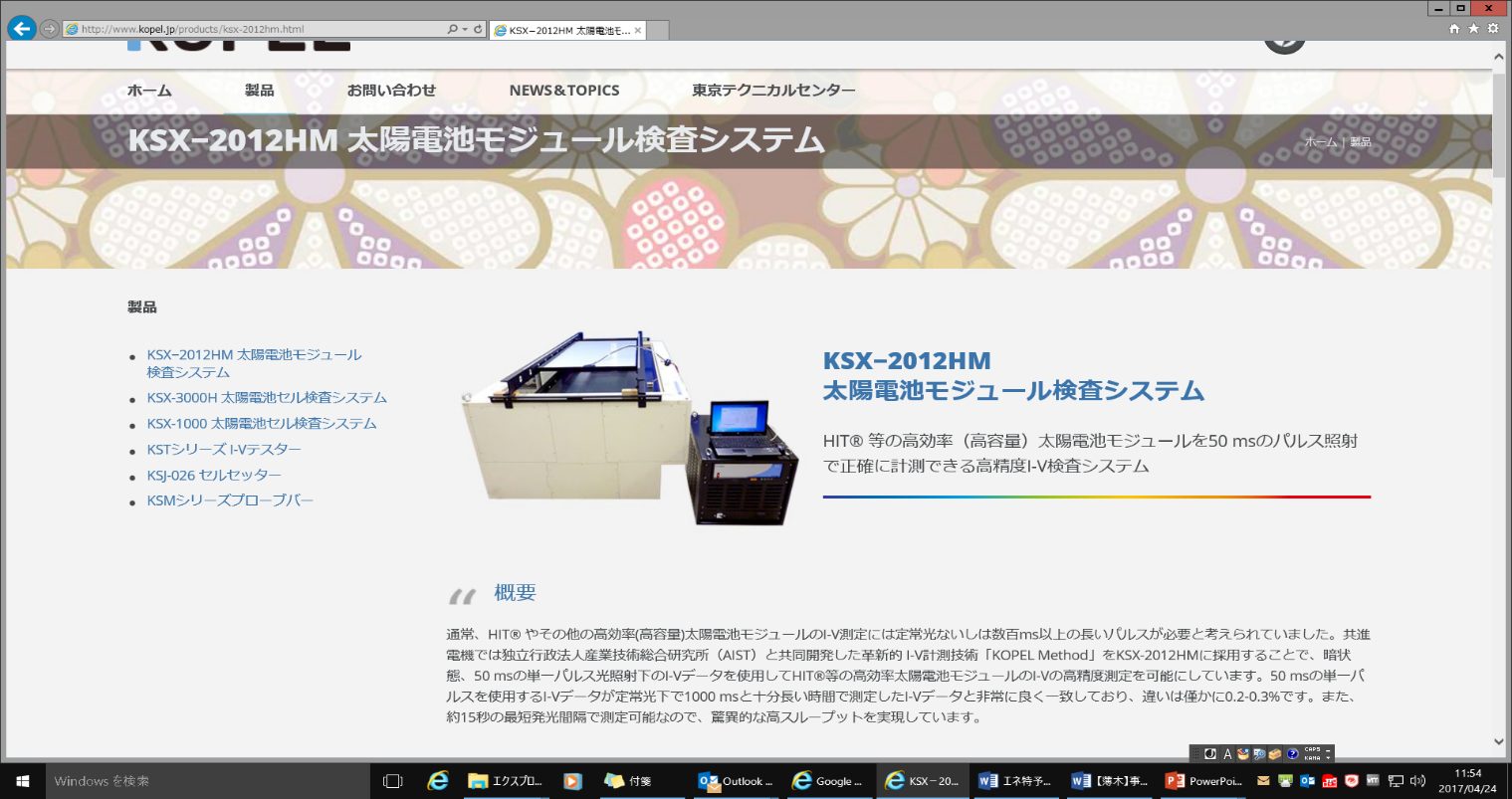 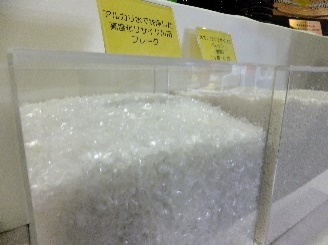 洗浄されたフレーク
事業スキーム
期待される効果
設備導入によるリユース・リサイクル段階でのCO2削減の推進
　（平成32年度76,000tCO₂／年の削減効果）
環境技術・システムの高度化による循環産業の競争力強化
１